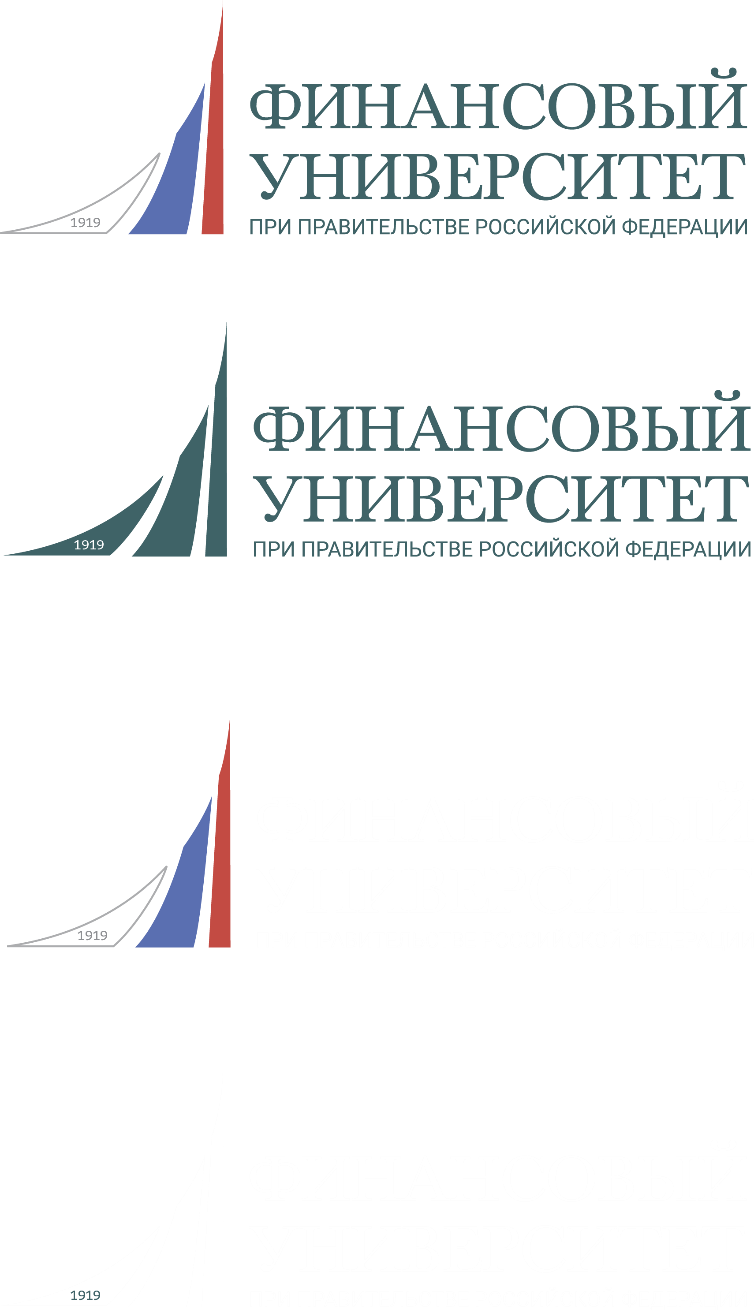 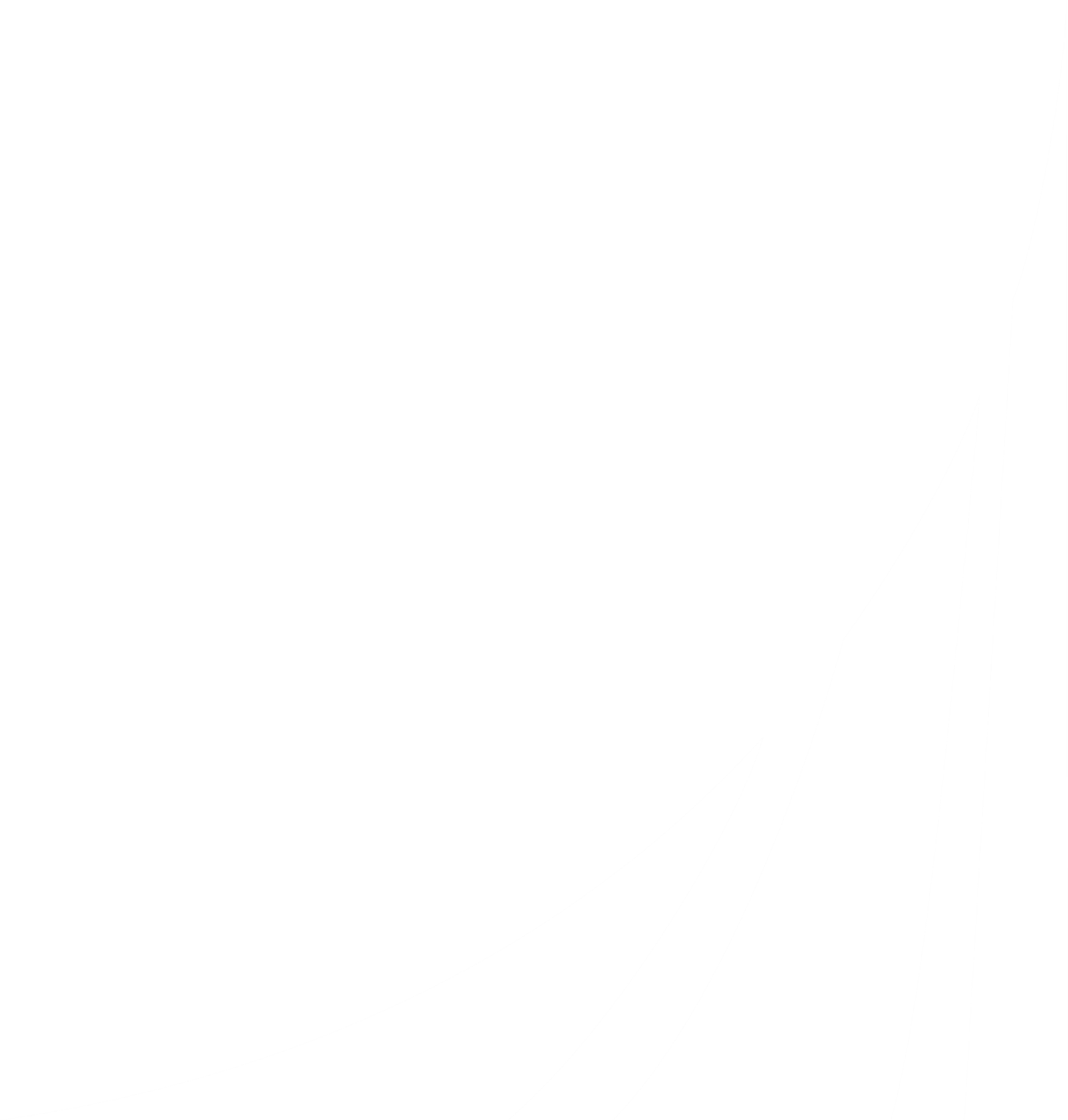 Об итогах работы государственных экзаменационных комиссий 
в 2017/2018 учебном году
 и задачах факультетов,департаментов и кафедр на новый 2018/2019 учебный год
Первый проректор по учебной работе

Е.В. Маркина
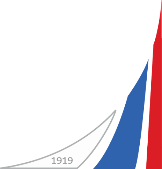 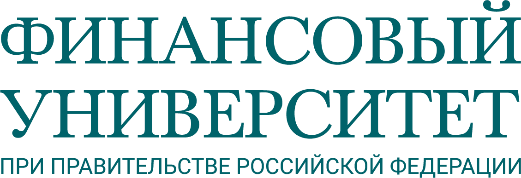 Изменения нормативно-правовой базы ГИА
В целях совершенствования порядка проведения государственной итоговой аттестации и по итогам решения Ученого совета от 30.06.2017 г. в текущем учебном году были:
 Утверждены новые редакции Положения о выпускной квалификационной работе студентов, обучающихся по программам подготовки бакалавров в Финуниверситете (приказ от 17.10.2017 №1817/о), Положения о выпускной квалификационной работе студентов, обучающихся по программам магистратуры в Финуниверситете (приказ от 17.10.2017 № 1819/о). 
 Утвержден Порядок пересдачи экзаменов на повышение оценки (приказ от 29.07.2017 №1369/о).
 Утверждено Положение о порядке и условиях зачисления экстернов для прохождения промежуточной и итоговой (государственной итоговой) аттестации (приказ от 26.05.2017 №1101/о). 
 Утверждены составы председателей государственных экзаменационных комиссий и председателей апелляционных комиссий в Финуниверситете и его филиалах на 2018 год (приказ от 06.12.2017 №2171/о).
 Организован контроль проведения итоговой аттестации со стороны ректората (распоряжение от 17.05.2018 №0354 ).
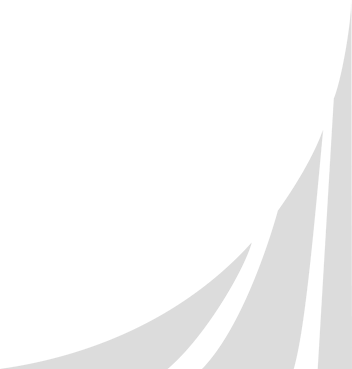 2
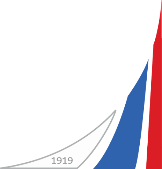 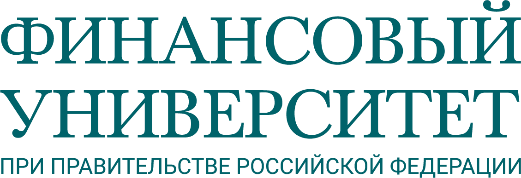 Изменения нормативно-правовой базы ГИА
В целях организации проведения государственной итоговой аттестации по программам аспирантуры были:
 Утвержден Порядок проведения государственной итоговой аттестации по образовательным программам высшего образования - программам подготовки научно-педагогических кадров в аспирантуре (с дополнениями и изменениями) (приказ от 23.01.2017 № 0056/о, от 12.04.2017 №0760/о). 
 Утвержден Регламент подготовки и представления научного доклада об основных результатах подготовленной научно-квалификационной работы (диссертации) на государственной итоговой аттестации по образовательным программам высшего образования-программам подготовки научно-педагогических кадров в аспирантуре (приказ от 02.05.2017 № 0942/о).
 Установлены сроки проведения государственной итоговой аттестации аспирантов 3 курса очной формы обучения, завершающих обучение в 2017 году (приказ от 04.09.2017 № 1520/о).
 Утверждены составы председателей и членов государственных экзаменационных комиссий и председателей апелляционных комиссий в Финуниверситете (приказ от 13.01.2017 № 0024/о, от 05.07.2017 № 1406/о, от 03.07.2017 №1387/о).
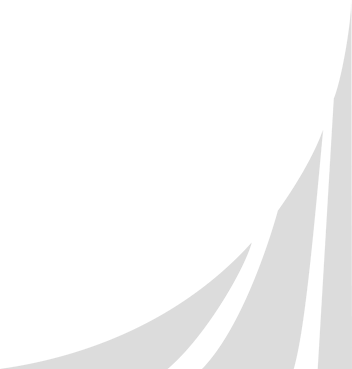 3
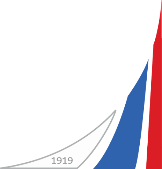 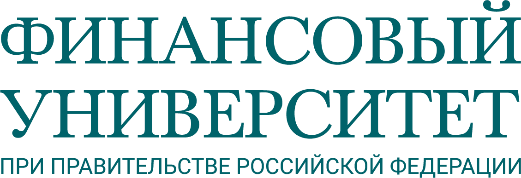 Общие цифры ГИА
В течение 2017/2018 учебного года: 
Работало 438 государственных экзаменационных комиссий, 
    из них в г. Москве:  
    192 - по программам бакалавриата, специалитета, магистратуры и аспирантуры (ВО);
    5 – по программам среднего профессионального образования (СПО).
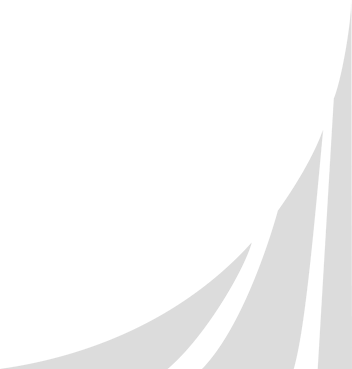 4
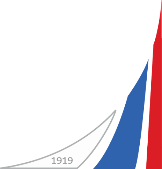 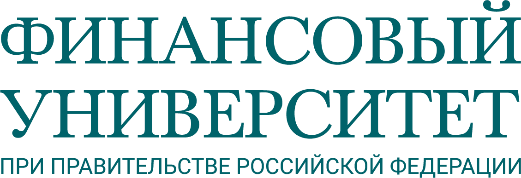 Общее количество выпускников
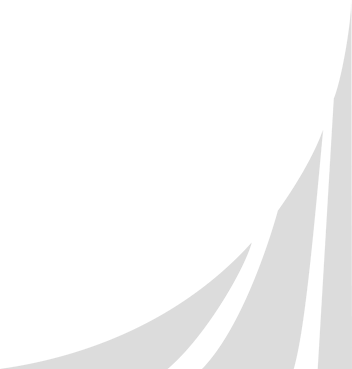 5
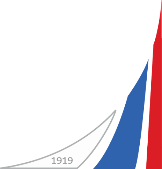 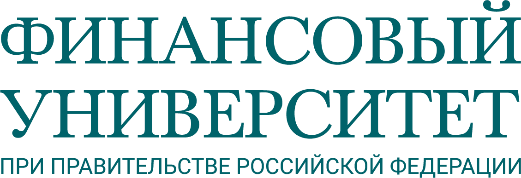 Количество выпускников ВО и ВПО в г. Москве
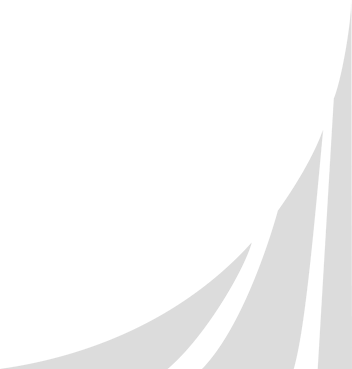 6
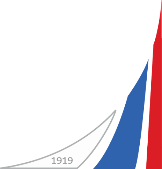 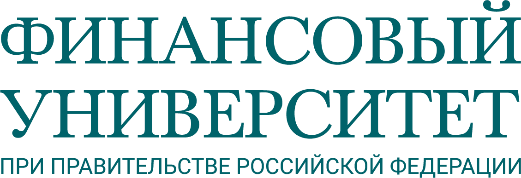 Первый выпуск бакалавров в 2018 г.
По 5 новым профилям подготовки бакалавров в 2018 году выпуск осуществлялся впервые:
Направление подготовки 38.03.01  «Экономика»: 
Государственный финансовый контроль, 
Банковское дело и рынок ценных бумаг,
Корпоративные финансы,
Государственные и муниципальные финансы,
Страхование
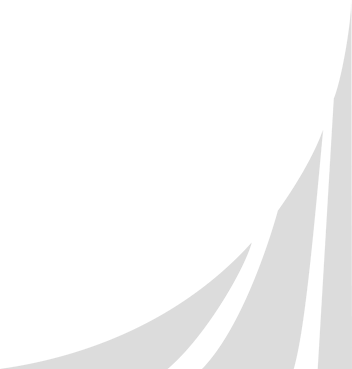 7
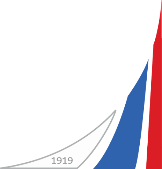 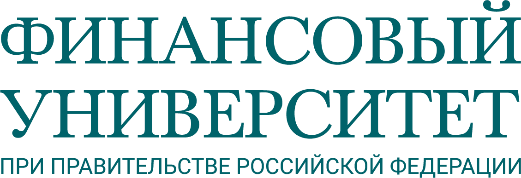 Первый выпуск магистров в 2018 г.
По 11 программам магистратуры в 2018 году выпуск осуществлялся впервые:
Направление подготовки 38.04.01. «Экономика»: 
    Международный финансовый рынок: стратегии и технологии
Направление подготовки 38.04.02. «Менеджмент»: 
    Международный гостиничный менеджмент,
    Операционный менеджмент,
    Управление спортивными проектами,
    Управление туристскими комплексами и территориями
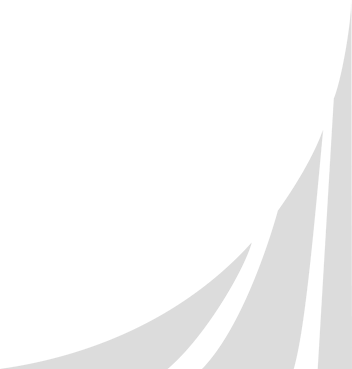 Направление подготовки 38.04.09. «Государственный аудит»: 
    Внутренний контроль
8
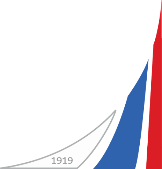 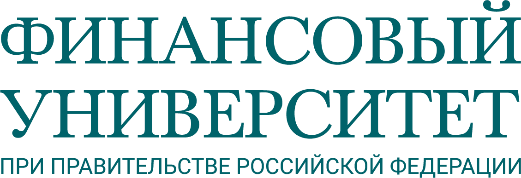 Первый выпуск магистров в 2018 г.
По 11 программам магистратуры в 2018 году выпуск осуществлялся впервые:
Направление подготовки 09.04.03. «Прикладная информатика»: 
    Интеллектуальные информационные технологии в управлении   финансами организации
Направление подготовки 39.04.01. «Социология»: 
    Социальное  управление стратегическим развитием
Направление подготовки 40.04.01. «Юриспруденция»: 
    Расследование финансово-экономических правонарушений,
    Юридическое сопровождение предпринимательской деятельности (Корпоративный юрист),
    Юрист в банковской сфере
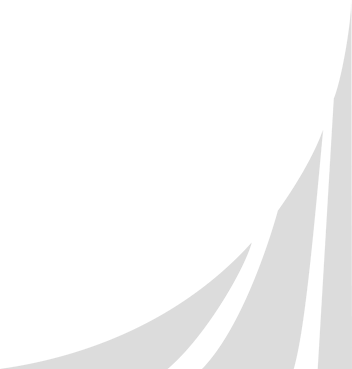 9
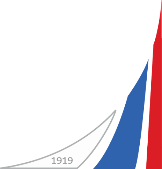 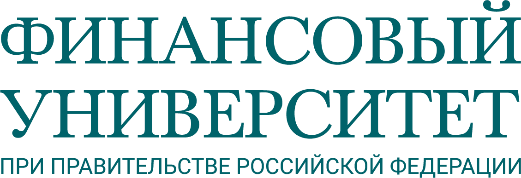 Первый выпуск аспирантов в 2018 г.
По 14 программам аспирантуры в 2018 году выпуск осуществлялся впервые:
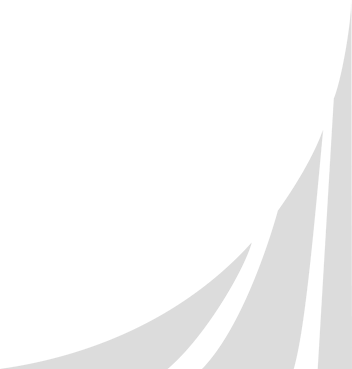 10
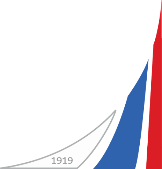 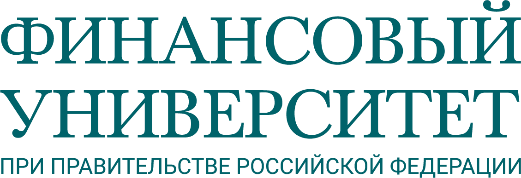 Результаты бакалавриат г. Москва
Сравнительные результаты государственного экзамена и защиты ВКР  (в % за 2016-2018 годы выпуска бакалавров очной формы обучения в г. Москве)
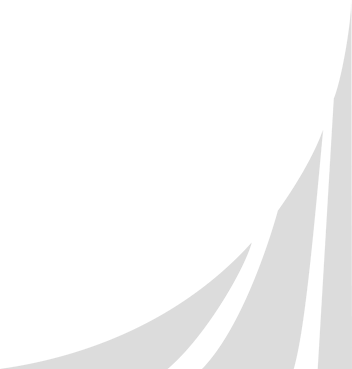 11
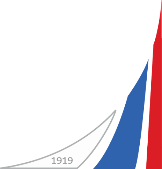 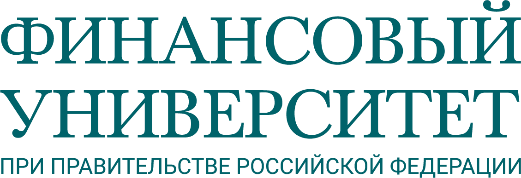 Результаты магистратура г. Москва
Сравнительные результаты государственного экзамена и защиты ВКР  (в % за 2016-2018 годы выпуска магистров очной формы обучения в г. Москве)
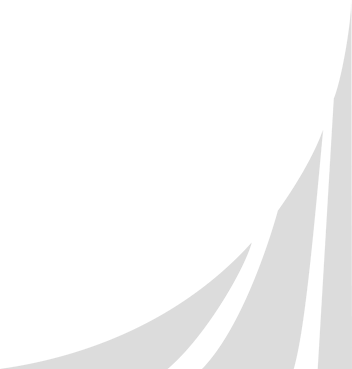 12
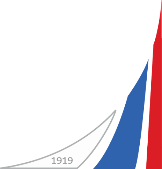 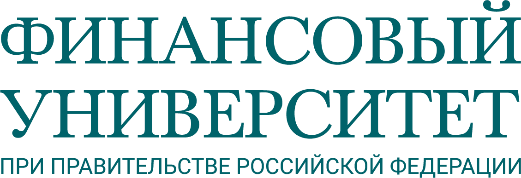 Неудовлетворительные результаты
Неудовлетворительные результаты прохождения ГИА по программам высшего образования в г. Москве показали  
на государственном экзамене:
	11 чел. - по программам бакалавриата и специалитета;
	4 чел. – по программам магистратуры. 
 на защите ВКР:
	0 чел. - по программам бакалавриата, специалитета и магистратуры;
	
33 человека не явились, 2 человека не допущены на Государственную итоговую аттестацию.
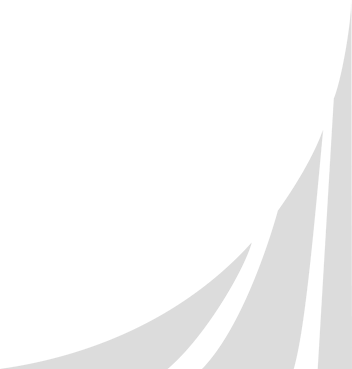 13
[Speaker Notes: Двойки: (бакалавры) 9-ИЗиОО, 1-ГУиФК, 1-Юр 
(магистры) 2-ФФР, 1-УиА, 1-Мен
Н/я:
Госэкзамен 13-ИЗиОО (3 уваж.), 1-ФФР
Защита  13-ИЗиОО (3 уваж.), 1-ФФР
н/д 2 -ИЗиОО]
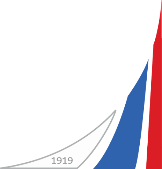 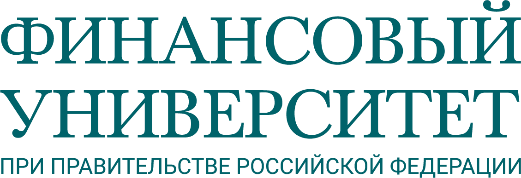 Апелляция
9 заявлений об апелляции результатов государственного аттестационного испытания в связи с несогласием с результатами государственного экзамена, несогласием с процедурой защиты ВКР, 
в том числе:
1 студент программы бакалавриата по процедуре защиты ВКР; 
1 студент программы бакалавриата на повышение оценки с «удовлетвор.» на «хорошо»;
4 студента программы бакалавриата на повышение оценки с «хорошо» на «отлично»;
3 студента программы магистратуры на пересмотр результатов в связи с получением оценки «неудовлетворительно».
В ходе заседаний апелляционной комиссии ВСЕ АПЕЛЛЯЦИИ были отклонены, а результаты, выставленные ГЭК, оставлены без изменений.
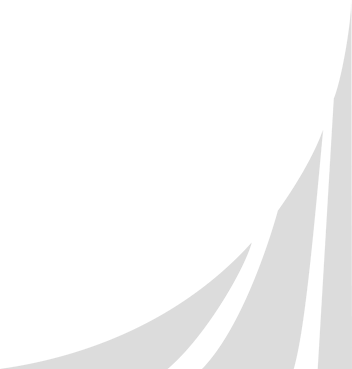 14
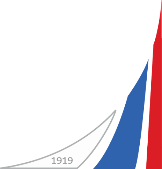 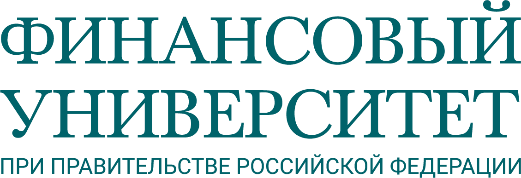 Лучшие выпускники
За период обучения и прохождения ГИА по программам высшего образования в г. Москве выдающиеся результаты, отмеченные ППС Финуниверситета и членами ГЭК, показали свыше 100 выпускников. 
Среди них особенно отмечены: 
Мясищева Елизавета Романовна (АРиЭБ), Шаршова Ирина Сергеевна (ГУиФК), Тутова Ксения Игоревна (Мен), Хамитов Тимур Рякипович (МТСиГБ), Култыгина Ирина Евгеньевна (МФФ), Цветкова Татьяна Михайловна (МЭО), Сычева Ольга Владимировна (НиН), Пылаева Екатерина Владимировна (ПМиИТ), Королева Дарья Александровна (УиА), Зюзина Юлия Олеговна (СиП), Ткачева Александра Александровна (ФФР), Умарова Альбина Нуржановна (ФЭФ), Волковская Елена Анатольевна (ЮрФак), Астахов Сергей Алексеевич (ФЭФ).

В 2018 году обучение закончили 284 иностранных студента, 55 из них получили диплом с отличием.
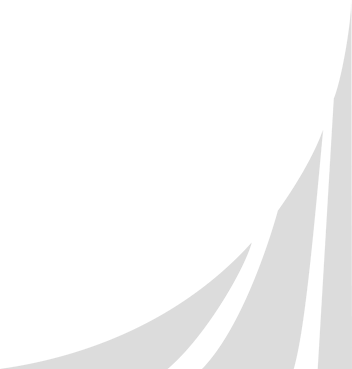 15
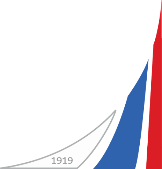 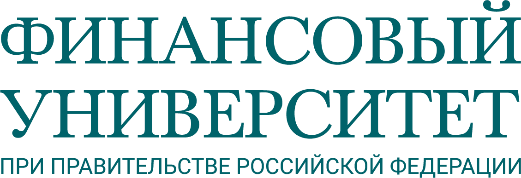 Федеральный интернет-экзамен для выпускников бакалавриата (ФИЭБ)
2017 год
2018 год
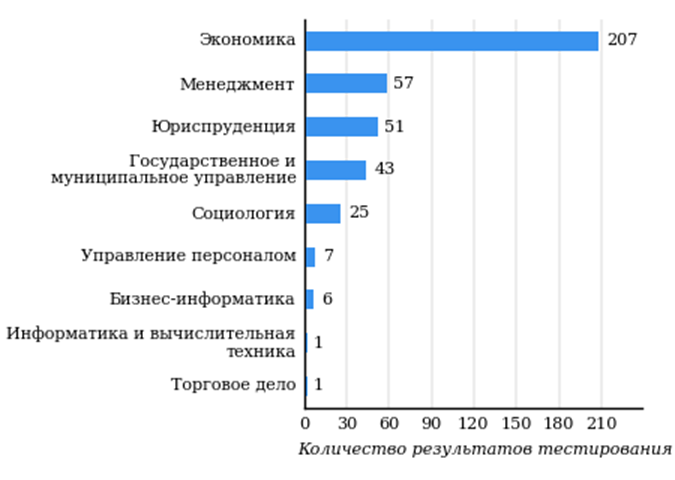 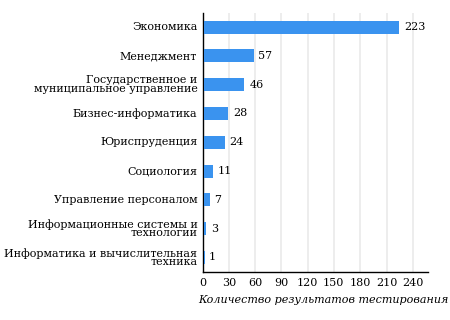 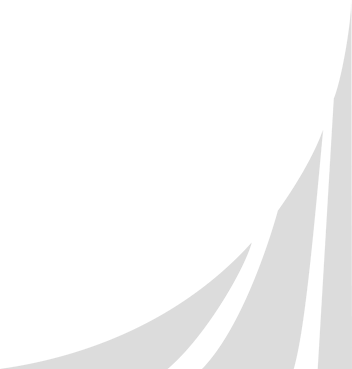 16
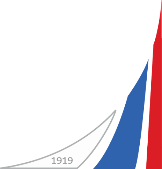 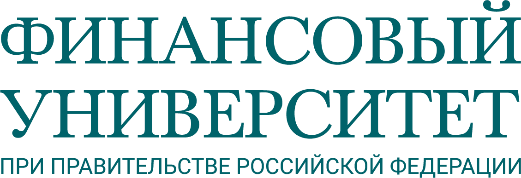 Федеральный интернет-экзамен для выпускников бакалавриата (ФИЭБ)
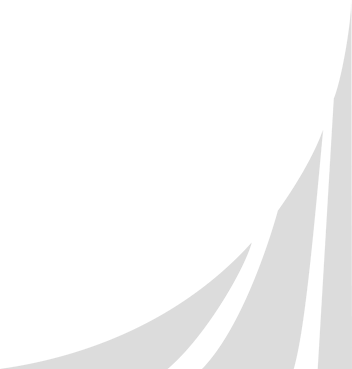 17
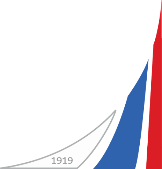 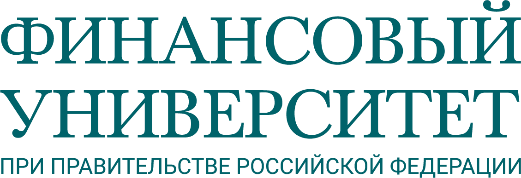 Федеральный интернет-экзамен для выпускников бакалавриата (ФИЭБ)
Доля участников интернет-экзамена
Доля золотых и серебряных сертификатов
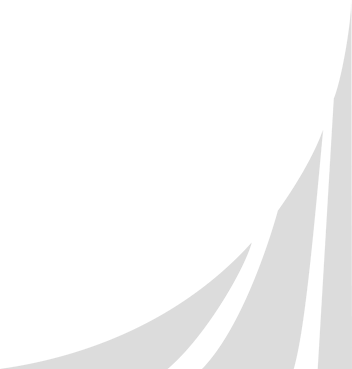 «Экономика»
4 студента в числе 
10 лучших по России
«Бизнес-информатика»
2 студента в числе 
10 лучших по России
18
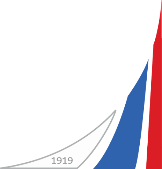 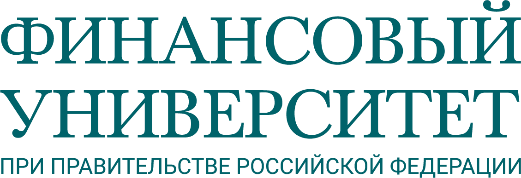 Коллективные ВКР
В соответствии с Положением о выпускной квалификационной работе по программе бакалавриата в Финансовом университете по итогам 2017/2018 учебного года 14 студентами было подготовлено 6 коллективных ВКР:

студенты выступали последовательно друг за другом в соответствии с логикой выполненных ими частей работы;
члены ГЭК задавали вопросы каждому выступающему; 
особое внимание обращалось на выступление руководителя;
оценивался индивидуальный вклад обучающегося и формировалась оценка каждого по итогам защиты.
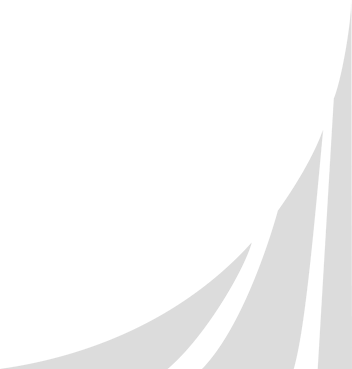 19
[Speaker Notes: 3 работы в 2017 году]
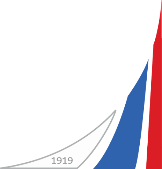 Коллективные ВКР
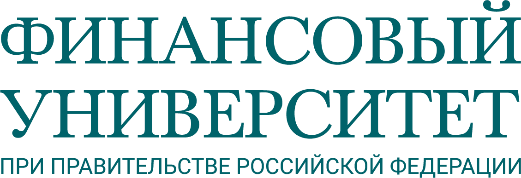 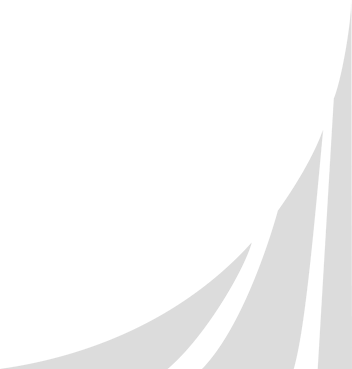 20
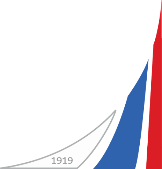 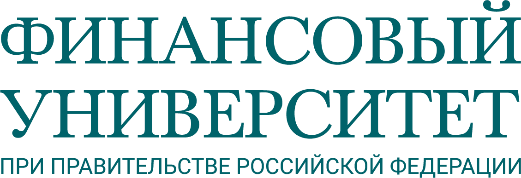 Коллективные ВКР
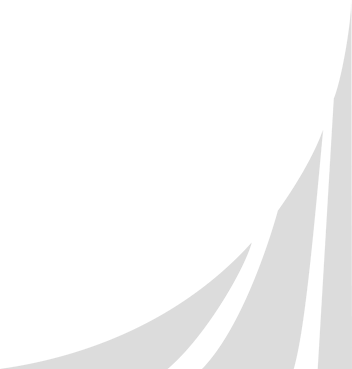 21
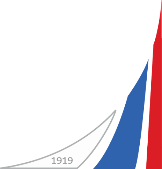 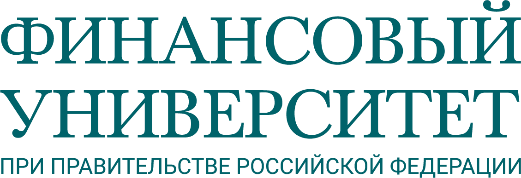 Коллективные ВКР
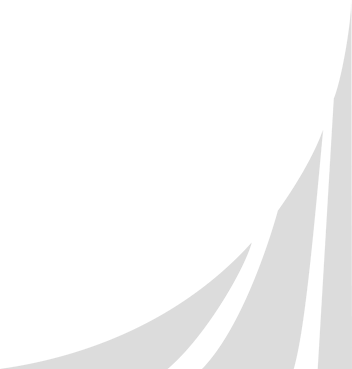 22
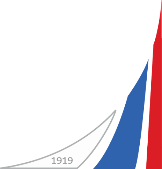 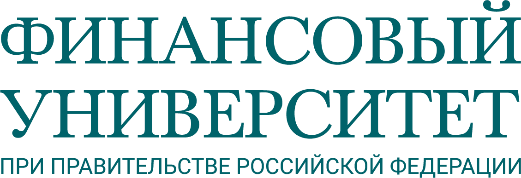 Коллективные ВКР
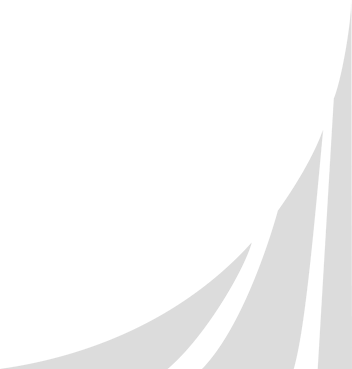 23
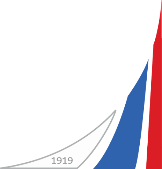 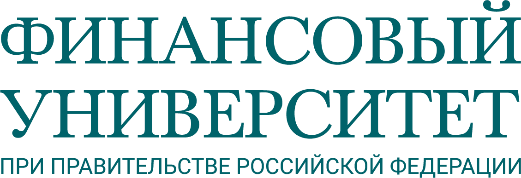 Опрос председателей ГЭК
Контрольные точки мониторинга сформированности компетенций выпускников в ходе защиты ВКР
Доля актуальных и востребованных тем ВКР в профессиональной среде
Средняя оценка профессиональных компетенций выпускников работодателями 
Средняя оценка качества подготовки выпускников работодателями
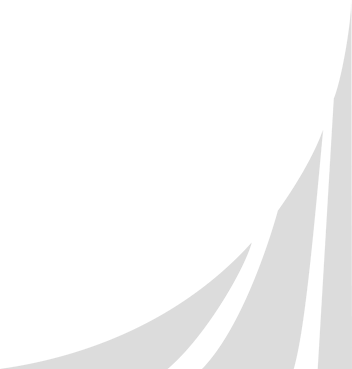 24
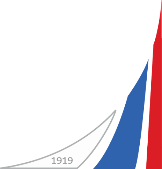 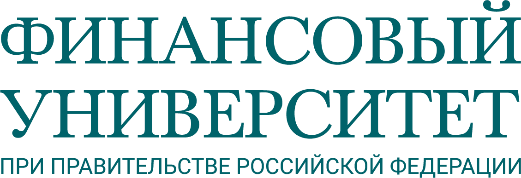 Доля актуальных и востребованных тем ВКР в профессиональной среде
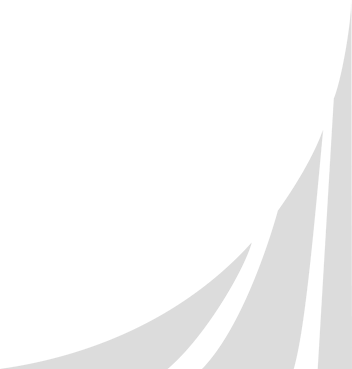 25
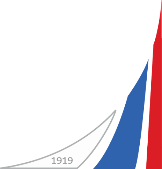 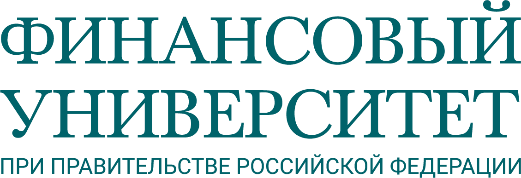 Средняя оценка профессиональных компетенций выпускников работодателями
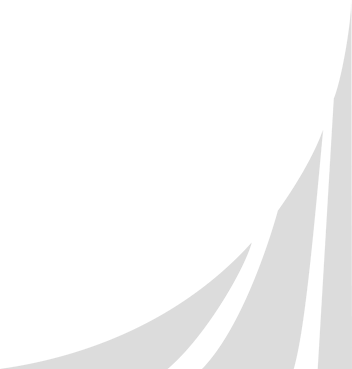 26
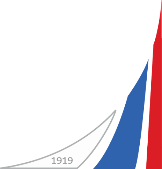 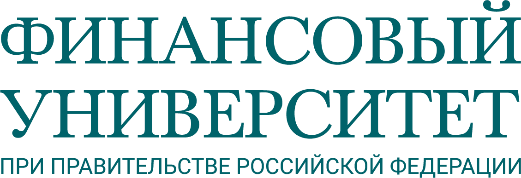 Средняя оценка качества подготовки выпускников работодателями
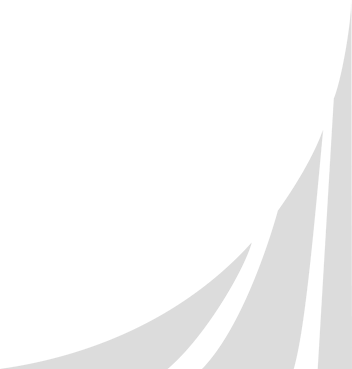 27
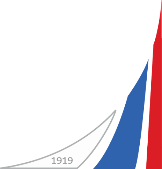 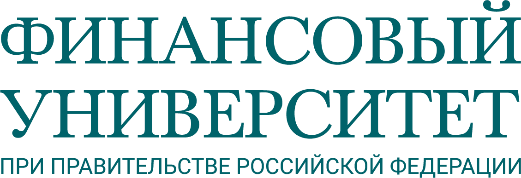 Вопросы организации ГИА
1. Решение о внедрении механизма контроля за недобросовестной работой студента по подготовке ВКР через обязанность размещения согласованной ВКР на портале до начала ГИА выполнено лишь формально. 
Фактически работа по доработке и оформлению ВКР осуществлялась после сдачи госэкзамена.

2.  Положение ФЗ «Об образовании» предусматривает, что оценка студента на ГИА осуществляется ГЭК, что привело к тому, что студент, фактически допущенный к ГИА и представивший некачественную работу, имеющий отрицательный отзыв руководителя и запись о несоответствии ВКР требованиям, может защищать ВКР перед ГЭК.
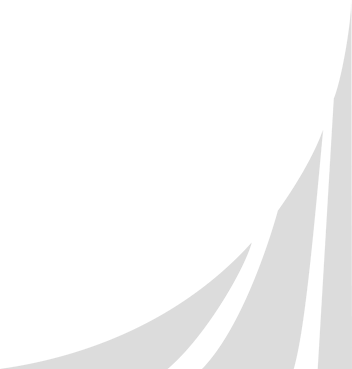 28
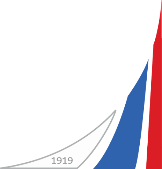 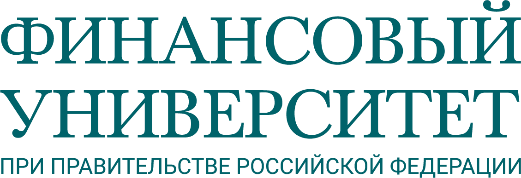 Предложения членов ГЭК
Отдельными председателями и сторонними членами ГЭК предлагается:

 привлекать к подготовке ВКР консультантов от государственных учреждений и профильных организаций;
 руководителям ВКР усилить контроль за презентациями в части объема материала, представляемого на них и количества слайдов (времени на доклад);
 ввести по желанию выпускника отзыв на ВКР от руководителя организации (департамента, отдела), в которой выпускник проходил практику;
 учитывать при защите ВКР достижения выпускника магистратуры в научно-исследовательской сфере: наличие и качество научных статей в индексируемых журналах и рецензируемых изданиях, участие в научных конференциях.
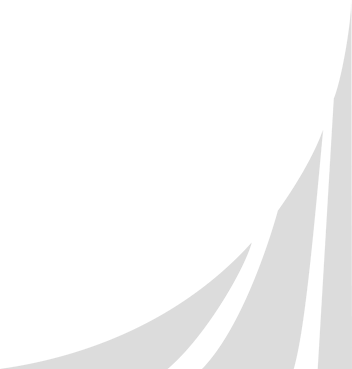 29
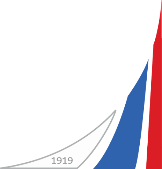 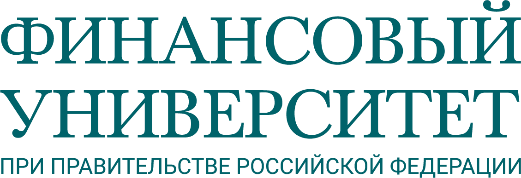 Предложения членов ГЭК
научным руководителям обеспечить обязательную оценку уровня освоения компетенции автором работы;
развивать у студентов навыки публичных выступлений во время семинарских занятий, возможно – в рамках НИС (ряд выступающих студентов продемонстрировали отсутствие или крайне низкий уровень развития навыков публичных выступлений: не могли оторвать взгляд от листков с текстом, неграмотно выстраивали ответ, и т.д. );
 несмотря на рост практико-ориентированных тем ВКР, сохраняются работы с очень широкими формулировками тем и объектов исследования, ряд тем также не является оригинальными и исследовательскими, поскольку широко освещены в литературе;
 уточнить практико-ориентированные задания по экзамену в части раскрытия не теоретических аспектов, а практической и проблемной составляющей.
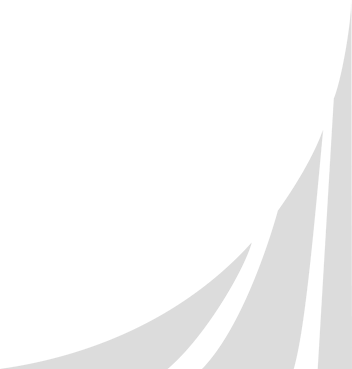 30
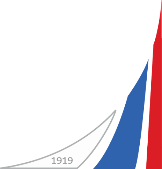 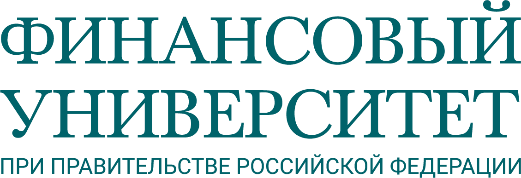 Результаты проверки ГИА
Процедура проведения соблюдалась, абсолютное большинство заседаний ГЭК проходили в спокойной доброжелательной обстановке.
По сравнению с предыдущими периодами:
Резко возросло качество оформления протоколов и текущих документов ГЭК, а также ответственность всех членов ГЭК, что фактически привело к отсутствию апелляций на процедуру проведения ГИА.
Председатели в большинстве случаев не только озвучивали результаты, но и проводили разъяснительные беседы со студентами, не удовлетворенными выставленными им оценками, что существенно снизило количество апелляций.
Возросло количество научных руководителей, присутствовавших на защитах ВКР.
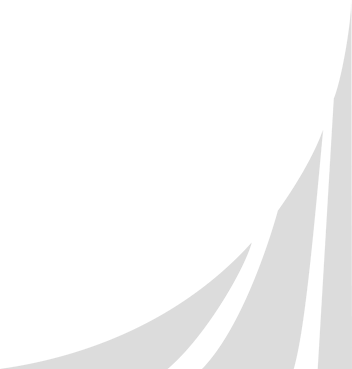 31
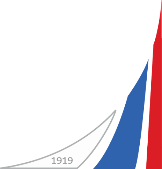 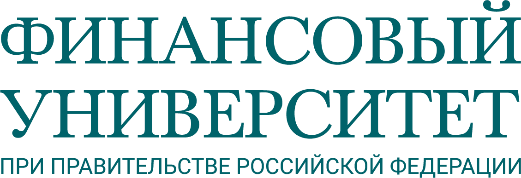 Результаты проверки ГИА
Вместе с тем, в отдельных комиссиях были выявлены следующие устраняемые нарушения:
изменения, хотя и своевременные, в составах членов ГЭК (свыше 100);
опоздания и(или) отсутствие, при соблюдении кворума, отдельных членов ГЭК, в том числе преподавателей Финуниверситета, в связи с производственной необходимостью и занятостью по основному месту работы; 
при отсутствии руководителя ВКР на защите отзывы не оглашались полностью;
формальный подход некоторых руководителей ВКР и рецензентов при подготовке отзыва и рецензии;
в нарушение п.4.8 Порядка проведения ГИА «Защита ВКР проводится на открытых заседаниях ГЭК», в отдельных случаях допускалась «закрытая» защита ВКР;
недостаточное использование средств Информационно-образовательного портала (форум и модуль сообщения) руководителями ВКР при консультировании обучающихся.
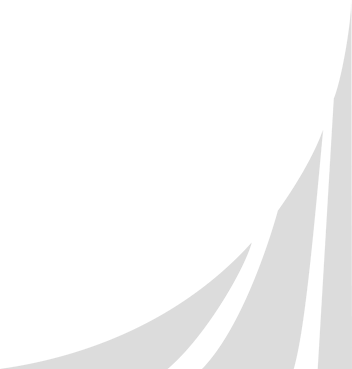 32
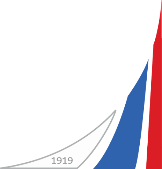 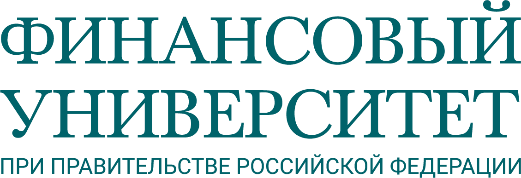 Проект решения Ученого совета
1.1.	Признать результаты работы государственных экзаменационных комиссий по итогам 2017/2018 учебного года удовлетворительными.
1.2.	Отметить отдельные недостатки в организации и проведении ГИА и считать необходимым решить в 2018/2019 учебном году следующие задачи:
1.2.1.	Первому проректору по учебной работе Маркиной Е.В. подготовить и обсудить уточнения в положения о ГИА и ВКР в части допуска обучающихся к защите выпускной квалификационной работе. 
Срок: 02.11.2018.
1.2.2.	Проректору по развитию образовательных программ и международной деятельности Каменевой Е.А. и первому проректору по учебной работе Маркиной Е.В. проработать вопрос о сокращении объема ГИА, увеличении объема практики, актуализации типов и форм ее проведения по всем реализуемым в Финансовом университете направлениям подготовки.
Срок: 15.10.2018.
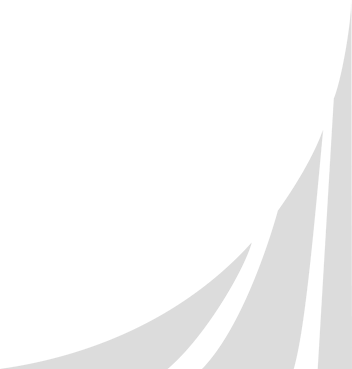 33
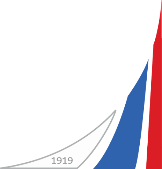 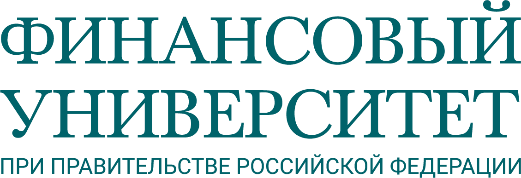 Проект решения Ученого совета
1.2.3.	Директору по цифровым образовательным технологиям Иванову М.Н. предусмотреть изменения в порядке размещения ВКР на информационно-образовательном портале в части фиксирования факта согласования размещенной обучающимся работы научным руководителем.
Срок: 01.11.2018.
1.2.4. Управлению методического обеспечения образовательных программ (Гунявиной Н.Л.) продолжить проведение мониторинга сформированности компетенций у выпускников на основании мнения работодателей в ходе подготовки и защиты ВКР.
Срок: 25.06.2019.
1.2.5.	Директорам институтов и филиалов, деканам факультетов, а также руководителям департаментов (заведующим кафедрами) принять действенные меры по соблюдению членами ГЭК процедуры организации и проведения утвержденных мероприятий ГИА, включая меры дисциплинарного взыскания к членам ГЭК – преподавателям Финансового университета, допускающим без уважительной причины неявку или опоздания на заседания ГЭК. 
Срок: в течение учебного года.
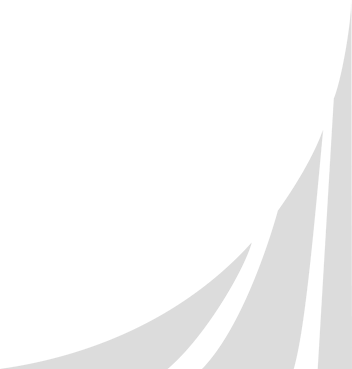 34
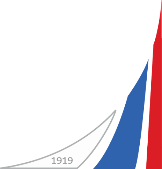 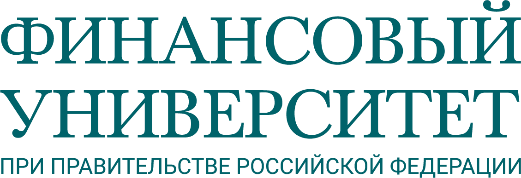 Проект решения Ученого совета
1.2.6. Ученым советам факультетов и филиалов, руководителям департаментов и заведующим кафедрами:
-	заслушать итоги ГИА, проанализировать результаты и принять меры по исправлению недостатков, выявленных в 2017/2018 учебном году.
Срок: 25.10.2018;
-	обеспечить своевременное согласование количества государственных экзаменационных комиссий и кандидатур председателей и членов ГЭК – представителей работодателей.
Срок: 02.11.2018;
-	актуализировать тематику ВКР, комплексные профессионально-ориентированные задания на государственном экзамене, отвечающие требованиям профессиональных стандартов, потребностям рынка труда, запросам работодателей.
Срок: 30.10.2017.
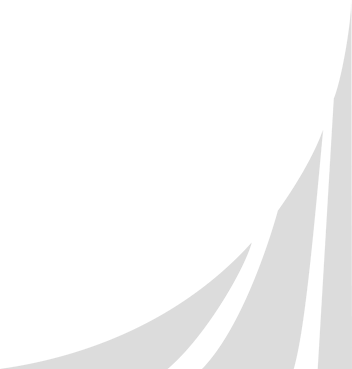 35
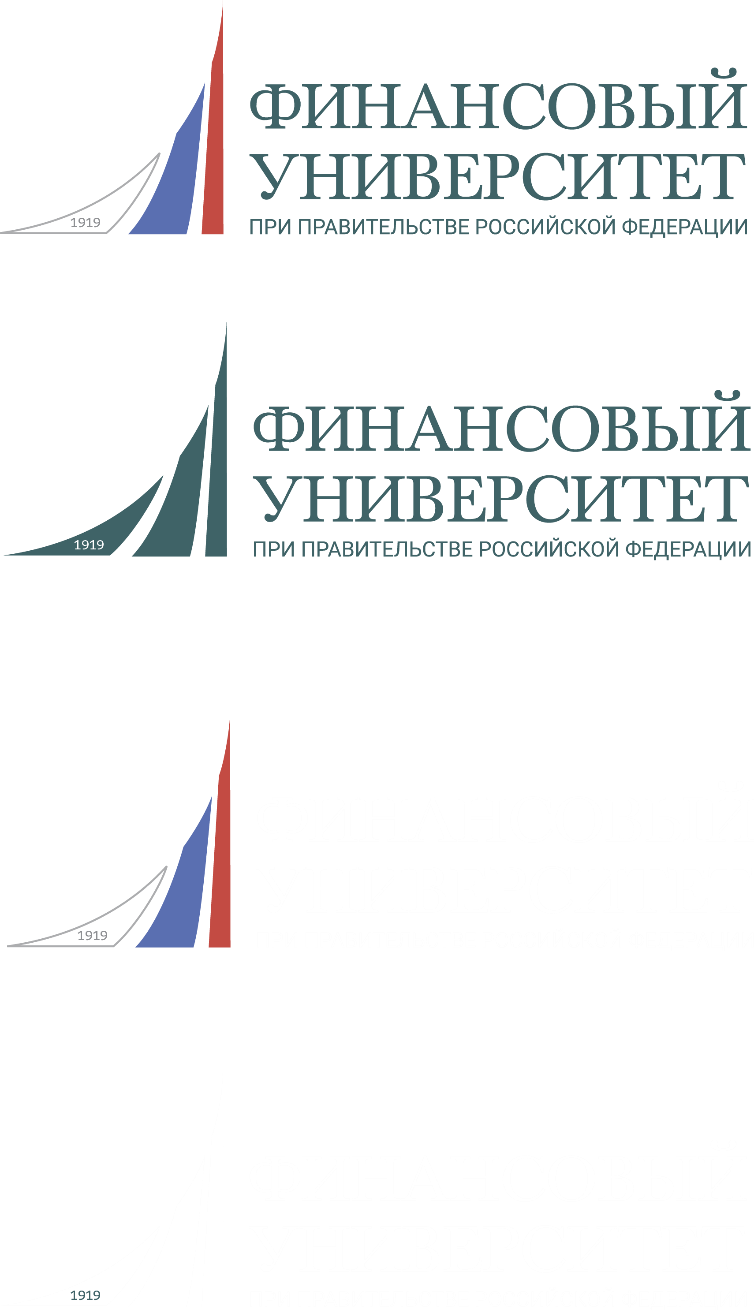 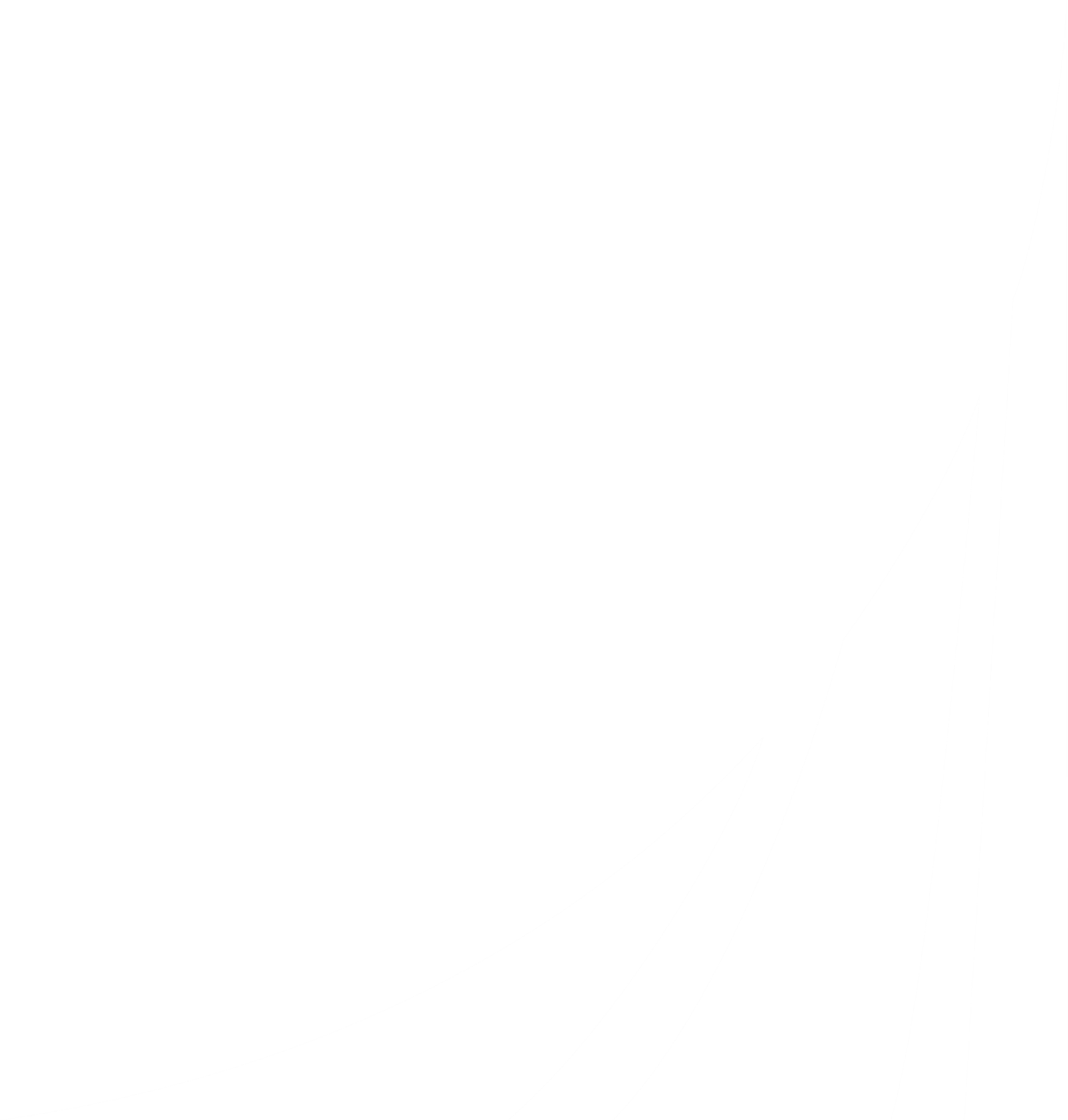 Спасибо за внимание!